Решение заданий В 5по материалам открытого банка задач ЕГЭ по математике 2014 года
Кильдеева Ирина Владимировна, 
Кузнецова Татьяна Алексеевна – 
учителя математики МБОУ «СОШ № 37 имени Новикова Гаврила Гавриловича» г. Кемерово
Классическое 
определение 
вероятности
Определение вероятности
Наблюдение явления, опыт, эксперимент, которые можно провести многократно, в теории вероятностей принято называть испытанием. Результат или исход некоторого испытания или эксперимента называется событием.
Пример 1. 
Сдача экзамена - это испытание; 
получение определенной отметки - событие. 
Выстрел - это испытание; попадание в определенную область мишени - событие. 
Бросание игрального кубика - это испытание; 
появление того или иного числа очков на брошенной игральной кости - событие.
Типы  событий
Невозможное событие – это такое событие, которое не может произойти в результате данного испытания.
Достоверное событие  – это такое событие, которое обязательно происходит в результате данного  испытания.
Случайное событие – это такое событие, которое может произойти или не произойти в результате данного испытания.
События называются равновозможными, если есть основания считать, что не одно из них не является более возможным, чем другое.
Классическое определение вероятности
Вероятностью события А при проведении некоторого испытания называют отношение числа тех исходов, в результате которых наступает событие А, к общему числу всех (равновозможных между собой) исходов этого испытания.
Вероятность некоторого числа А обозначается Р(А) и определяется формулой:
где  N(A) – число элементарных исходов, благоприятствующих  событию A;  
N – число всех возможных элементарных исходов испытания.
Свойства вероятностей
В математике вероятность каждого события оценивают неотрицательным числом                   (но не процентами!)
Алгоритм нахождения вероятности случайного события:
Для нахождения вероятности случайного события при проведении некоторого испытания следует найти:
1) число  всех возможных исходов данного испытания;
2) количество N(A) тех исходов, в которых наступает             событие А;
3) частное N(A)/N будет равно вероятности события А. Вероятность события А обозначают Р(А).

     Значит
В случайном эксперименте бросают две игральные кости. Найдите вероятность того,  что в сумме выпадет   8 очков.                                                                                                     Результат округлите до сотых.
282853
Решение.
2     3     4    5    6     7
«Благоприятных» исходов: 5
3     4     5    6    7     8
4     5    6    7     8     9
5     6    7     8    9    10
6     7    8     9   10   11
= 0,138 ≈ 0,14.
7     8    9    10   11  12
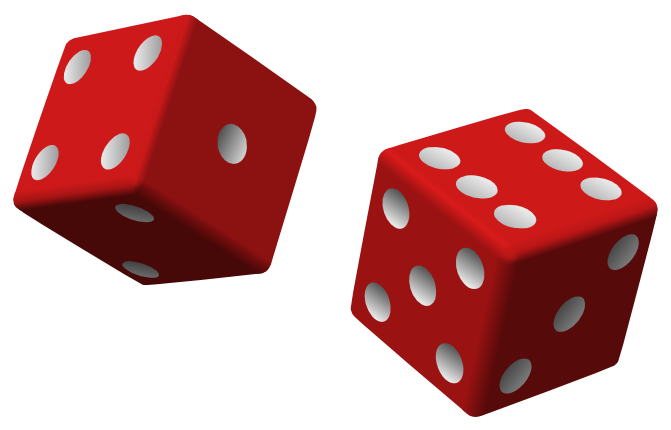 Ответ: 0,14.
В случайном эксперименте бросают две игральные кости. Найдите вероятность того, что в сумме выпадет   8 очков. Результат округлите до сотых.
282853
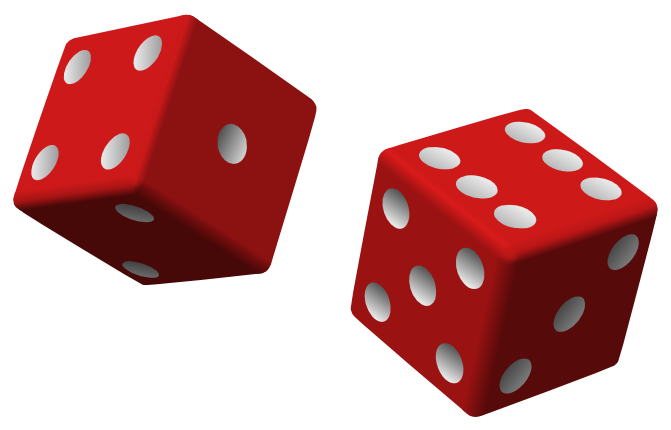 Ответ: 0,14.
В случайном эксперименте симметричную монету бросают дважды. Найдите вероятность того, что  орел выпадет ровно один раз.
282854
Возможные исходы события:
Решение
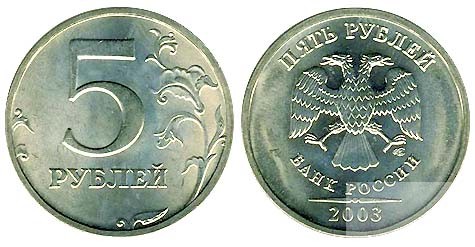 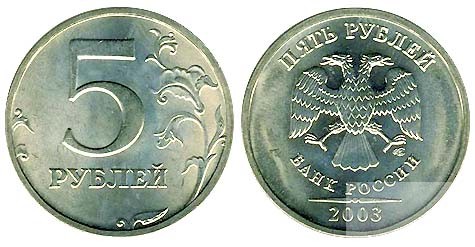 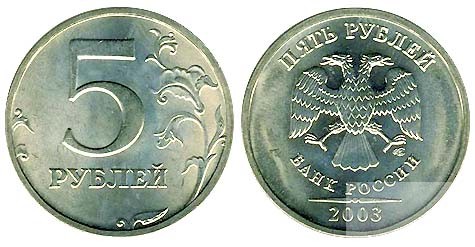 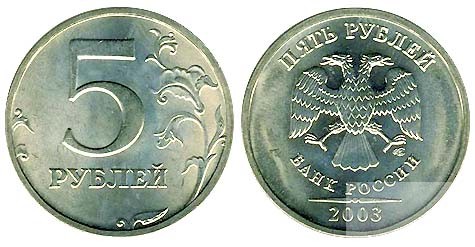 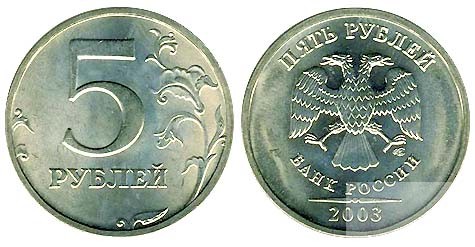 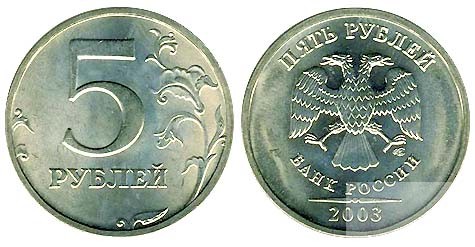 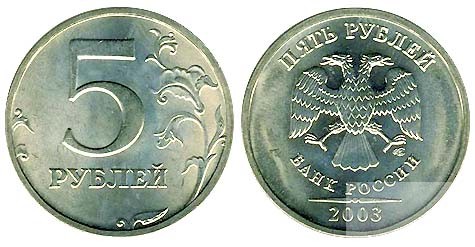 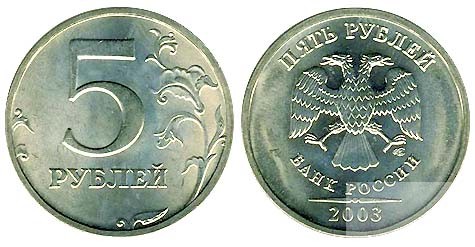 решка - Р
орел - О
«Благоприятных» исходов: 2
О        О
О        Р
4 исхода
Р        Р
Р        О
Ответ: 0,5.
В чемпионате по гимнастике участвуют 20 спортсменок: 8 из России, 7 из США, остальные − из Китая. Порядок, в котором выступают гимнастки, определяется жребием. Найдите вероятность того, что спортсменка, выступающая первой, окажется из Китая.
282855
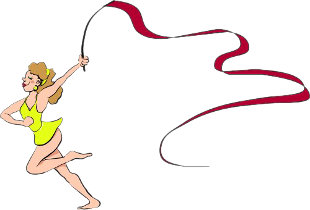 Ответ: 0,25.
В среднем из 1000 садовых насосов, поступивших в продажу, 5 подтекают. Найдите вероятность того, что один случайно выбранный для контроля насос не подтекает.
282856
Ответ: 0,995.
Фабрика выпускает сумки. В среднем на 100 качественных сумок приходится восемь сумок со скрытыми дефектами. Найдите вероятность того, что купленная сумка окажется качественной. Результат округлите до сотых.
282857
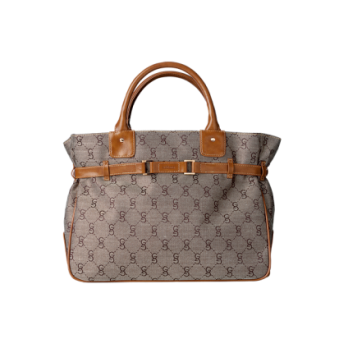 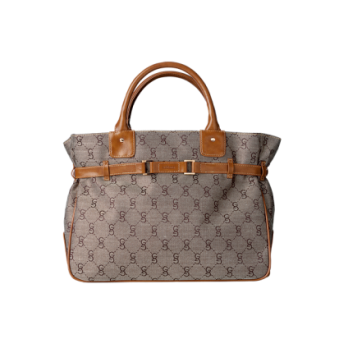 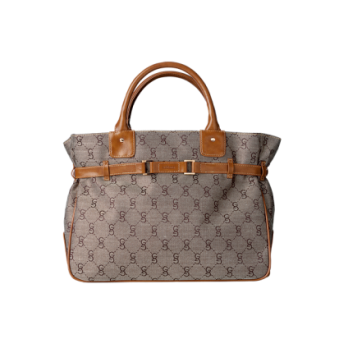 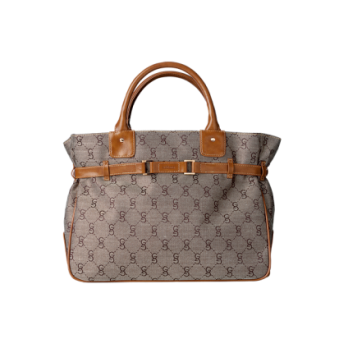 Ответ: 0,93.
В соревнованиях по толканию ядра участвуют 4 спортсмена из Финляндии, 7 спортсменов из Дании, 9 спортсменов из Швеции и 5 − из Норвегии. Порядок, в котором выступают спортсмены, определяется жребием. Найдите вероятность того, что спортсмен, который выступает последним, окажется из Швеции.
282858
Ответ: 0,36.
Научная конференция проводится в 5 дней. Всего запланировано 75 докладов − первые три дня по 17 докладов, остальные распределены поровну между четвертым и пятым днями. Порядок докладов определяется жеребьёвкой. Какова вероятность, что доклад профессора М. окажется запланированным на последний день конференции?
285922
Ответ: 0,16.
Конкурс исполнителей проводится в 5 дней. Всего заявлено 80 выступлений − по одному от каждой страны. В первый день 8 выступлений, остальные распределены поровну между оставшимися днями. Порядок выступлений определяется жеребьёвкой. Какова вероятность, что выступление представителя России состоится в третий день конкурса?
285923
Ответ: 0,225.
На семинар приехали 3 ученых из Норвегии, 3 из России и 4 из Испании. Порядок докладов определяется жеребьёвкой. Найдите вероятность того, что восьмым окажется доклад ученого из России.
285924
Ответ: 0,3.
Перед началом первого тура чемпионата по бадминтону участников разбивают на игровые пары случайным образом с помощью жребия. Всего в чемпионате участвует 26 бадминтонистов, среди которых 10 участников из России, в том числе Руслан Орлов. Найдите вероятность того, что в первом туре Руслан Орлов будет играть с каким-либо бадминтонистом из России?
285925
Ответ: 0,36.
В сборнике билетов по биологии всего 55 билетов, в 11 из них встречается вопрос по ботанике. Найдите вероятность того, что в случайно выбранном на экзамене билете школьнику достанется вопрос по ботанике.
285926
Ответ: 0,2.
В сборнике билетов по математике всего 25 билетов, в 10 из них встречается вопрос по неравенствам. Найдите вероятность того, что в случайно выбранном на экзамене билете школьнику не достанется вопроса по неравенствам.
285927
Ответ: 0,6.
На чемпионате по прыжкам в воду выступают 25 спортсменов, среди них 8 прыгунов из России и 9 прыгунов из Парагвая. Порядок выступлений определяется жеребьёвкой. Найдите вероятность того, что шестым будет выступать прыгун из Парагвая.
285928
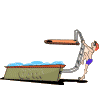 Ответ: 0,36.
Вася, Петя, Коля и Леша бросили жребий – кому начинать игру. Найдите вероятность того, что начинать игру должен будет Петя.
320169
Ответ: 0,25.
В чемпионате мира участвует 16 команд. С помощью жребия их нужно разделить на четыре группы по четыре команды в каждой. В ящике вперемешку лежат карточки с номерами групп:     1, 1, 1, 1, 2, 2, 2, 2, 3, 3, 3, 3, 4, 4, 4, 4.
Капитаны команд тянут по одной карточке. Какова вероятность того, что команда России окажется во второй группе?
320170
Множество элементарных событий: N=16
A={команда России во второй группе}
С номером «2» четыре карточки:  N(A)=4
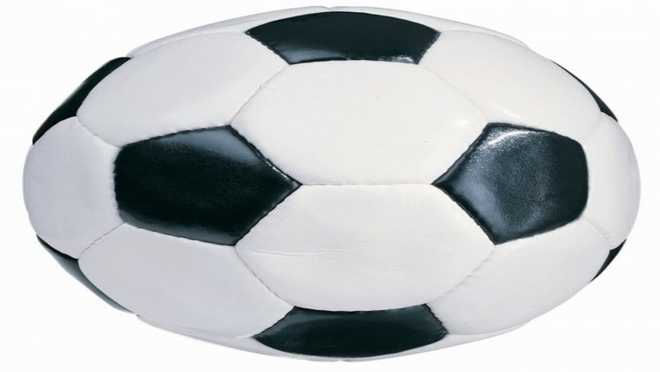 Ответ: 0,25.
На клавиатуре телефона 10 цифр, от 0 до 9. Какова вероятность того, что случайно нажатая цифра будет чётной?
320178
Ответ: 0,5.
Какова вероятность того, что случайно выбранное натуральное число от 10 до 19 делится на три?
320179
Ответ: 0,3.
В группе туристов 5 человек. С помощью жребия они выбирают двух человек, которые должны идти в село за продуктами. Турист А. хотел бы сходить в магазин, но он подчиняется жребию. Какова вероятность того, что А. пойдёт в магазин?
320181
Ответ: 0,4.
Перед началом футбольного матча судья бросает монетку, чтобы определить, какая из команд начнёт игру с мячом. Команда «Физик» играет три матча с разными командами. Найдите вероятность того, что в этих играх «Физик» выиграет жребий ровно два раза.
320183
Ответ: 0,375.
Игральный кубик бросают дважды. Сколько элементарных исходов опыта благоприятствуют событию «А = сумма очков равна 5»?
320184
Решение:
Сумма очков может быть равна 5 в четырех случаях: 
«3 + 2», «2 + 3», «1 + 4», «4 + 1».
Ответ: 4.
В случайном эксперименте симметричную монету бросают дважды. Найдите вероятность того, что наступит исход ОР (в первый раз выпадает орёл, 
а во второй — решка).
320185
Ответ: 0,25.
На рок-фестивале выступают группы — по одной от каждой из заявленных стран. Порядок выступления определяется жребием. Какова вероятность того, что группа из Дании будет выступать после группы из Швеции и после группы из Норвегии? Результат округлите до сотых.
320186
Дания находится после Швеции и Норвегии в двух случаях.
Ответ: 0,33.
В некотором городе из 5000 появившихся на свет младенцев 2512 мальчиков. Найдите частоту рождения девочек в этом городе. Результат округлите до тысячных.
320189
Ответ: 0,498.
Известно, что в некотором регионе вероятность того, что родившийся младенец окажется мальчиком, равна 0,512.  В 2010г. в этом регионе на 1000 родившихся младенцев в среднем приходилось 477 девочек. На сколько частота рождения девочки в 2010г. в этом регионе отличается от вероятности этого события?
3FB21E
ОГЭ
Ответ: 0,035.
На борту самолёта 12 мест рядом с запасными выходами и 18 мест за перегородками, разделяющими салоны. Остальные места неудобны для пассажира высокого роста. Пассажир В. высокого роста. Найдите вероятность того, что на регистрации при случайном выборе места пассажиру В. достанется удобное место, если всего в самолёте 300 мест.
320190
Ответ: 0,1.
320191
На олимпиаде в вузе участников рассаживают по трём аудиториям. В первых двух по 120 человек, оставшихся проводят в запасную аудиторию в другом корпусе. При подсчёте выяснилось, что всего было 250 участников. Найдите вероятность того, что случайно выбранный участник писал олимпиаду в запасной аудитории.
Ответ: 0,04.
В классе 26 человек, среди них два близнеца — Андрей и Сергей. Класс случайным образом делят на две группы по 13 человек в каждой. Найдите вероятность того, что Андрей и Сергей окажутся в одной группе.
320192
Ответ: 0,48.
В классе 21 человек, среди них два друга — Вадим и Олег. Класс случайным образом делят на три группы. Найдите вероятность того, что Вадим и Олег окажутся в одной группе.
321403
Ответ: 0,3
В фирме такси в наличии 50 легковых автомобилей:          27 из них чёрные с жёлтыми надписями на бортах, остальные — жёлтые с чёрными надписями. Найдите вероятность того, что на случайный вызов приедет машина жёлтого цвета с чёрными надписями.
320193
Ответ: 0,46.
В группе туристов 30 человек. Их вертолётом в несколько приёмов забрасывают в труднодоступный район по 6 человек за рейс. Порядок, в котором вертолёт перевозит туристов, случаен. Найдите вероятность того, что турист П. полетит первым рейсом вертолёта.
320194
Ответ: 0,2.
Вероятность того, что новый DVD-проигрыватель в течение года поступит в гарантийный ремонт, равна 0,045.                    В некотором городе из 1000 проданных DVD-проигрывателей в течение года в гарантийную мастерскую поступила 51 штука. На сколько отличается частота события «гарантийный ремонт» от его вероятности в этом городе?
320195
Ответ: 0,006.
В кармане у Миши было четыре конфеты — «Грильяж», «Белочка», «Коровка» и «Ласточка», а так же ключи от квартиры. Вынимая ключи, Миша случайно выронил из кармана одну конфету. Найдите вероятность того, что потерялась конфета «Грильяж».
320208
Ответ: 0,25.
Механические часы с двенадцатичасовым циферблатом в какой-то момент сломались и перестали ходить. Найдите вероятность того, что часовая стрелка застыла, достигнув отметки 10, но не дойдя до отметки 1 час.
320209
Ответ: 0,25.
В классе учится 21 человек. Среди них две подруги: Аня и Нина. Класс случайным образом делят на 7 групп, по 3 человека в каждой. Найти вероятность того, что Аня и Нина окажутся в одной группе.
500997
Ответ: 0,1.
Из множества натуральных чисел от 25 до 39 
на удачу выбирают одно число.                       Какова вероятность того, что оно делится на 5?
504533
Ответ: 0,2.
Используемые материалы
ЕГЭ 2015. Математика. Задача  5. Теория вероятностей. Рабочая тетрадь / Под ред. И. Р.Высоцкий, И.В. Ященко.− М.: МЦНМО, 2014. − 64 с. 

ЕГЭ: Математика 4000 задач с ответами базовый и профильный уровень. Все задания «Закрытый сегмент» / под ред. И.Р.Высоцкий, И.В. Ященко, А.В.Забелин.    
     – М.: Издательство «Экзамен», 2015. – 688с.

http://4ege.ru/materials_podgotovka/4421-ssylki-na-otkrytye-banki-zadaniy-fipi-ege-i-gia.html  материалы открытого банка заданий по математике 2015 года
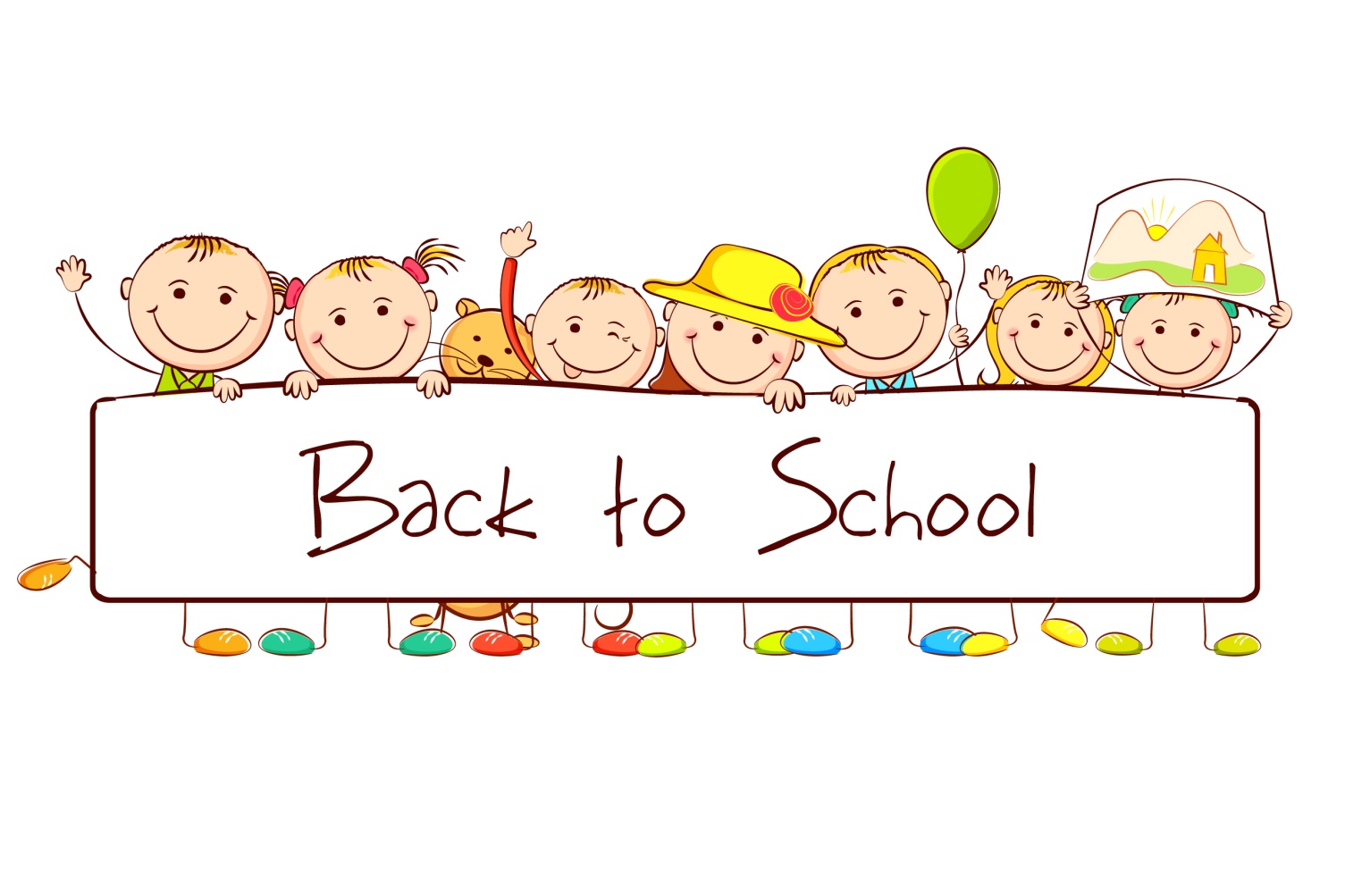